Develop Enterprise Mobile Applications With Realistic and Relevant Performance
Build better performing mobile applications leveraging web technologies that end users will actually use.
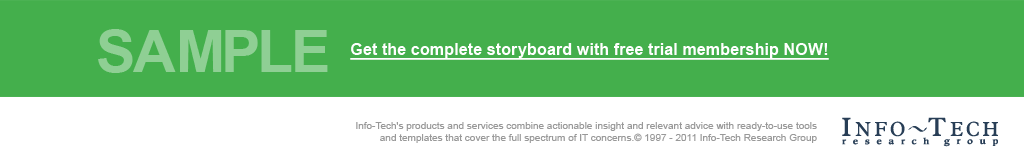 Info-Tech's products and services combine actionable insight and relevant advice with ready-to-use toolsand templates that cover the full spectrum of IT concerns.© 1997 - 2015 Info-Tech Research Group
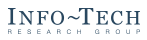 ANALYST PERSPECTIVE
What is the industry saying about development practices in regards to mobile performance?
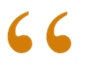 Mobile is a key enabler for enterprises today. In the midst of trying to do more with less, your developers must know more than just how to code the application. Today it is about a deeper understanding of the ecosystem which involves efficiently optimizing across networking and hardware as well.
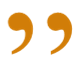 Altaz Valani
Research Director 
Info-Tech Research Group
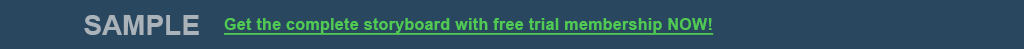 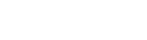 Our understanding of the problem
CIOs looking for a way to improve application quality and development throughput to support business priorities.
Application development managers who want to understand development best practices for improving mobile performance.
Determine what areas of development to focus on for optimizing the speed and resiliency of your mobile apps.
Recognize the various optimization techniques for the full mobile stack to improve mobile performance.
Align maintenance tasks with development initiatives, and act as a feedback mechanism to further optimize mobile performance.
Prepare for ongoing evolution of mobile apps through monitoring and analysis of usage patterns.
IT Operations to effectively monitor mobile applications for performance improvement and optimization purposes.
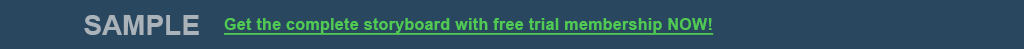 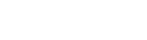 Executive summary
It’s all about the business. Developers need to develop with end users in mind so the business benefits.
To be effective, developers today need both a deeper and broader understanding of mobile development. It’s not just about the application layer anymore. Elements of networking and infrastructure are key to enabling performance.
Mobile users within the enterprise are looking for mobile apps that are high performing and easy to use.
Organizations are looking for opportunities to create an application ecosystem that can expose internal services across the organization.
Developers are not equipped to build mobile apps that are high performing.
Developers are time-constrained when building high performing mobile apps, which results in significant redevelopment efforts.
Discover the development techniques that are required to develop high performing mobile applications based on Info-Tech’s mobile performance development framework.
Constantly measure, monitor, and optimize the performance of your mobile apps in order to make continuous performance improvements at the development level.
Continually improve your mobile development approach to demonstrate the value that your mobile applications provide to business stakeholders.
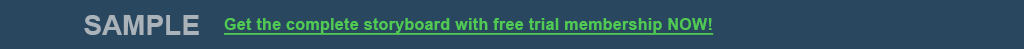 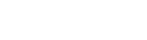 CEOs see mobile for employees as the #1 priority for upcoming technology innovations
Since 2013, Info-Tech has surveyed over 20,000 business stakeholders as part of our CIO Business Vision program.

We asked them to rank the importance of the following 12 core IT services.
Top IT Services for Business Stakeholders
Top UpcomingTechnology Innovations for CEOs
1
1
2
2
3
3
4
4
5
5
6
6
7
7
8
8
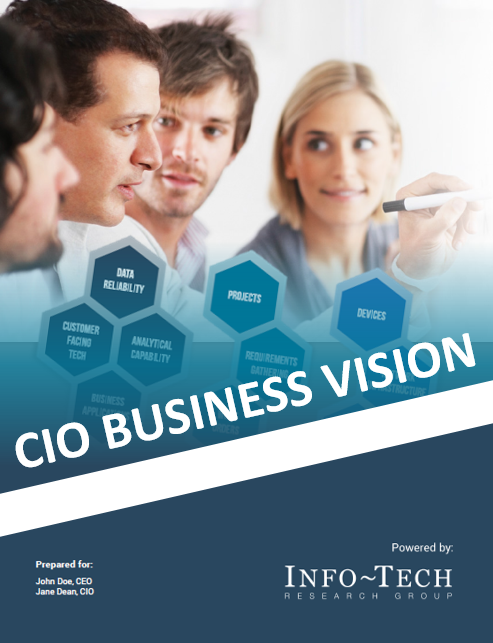 9
9
10
Learn more about the CIO Business Vision program.
10
11
11
12
n = 21,367
n = 215
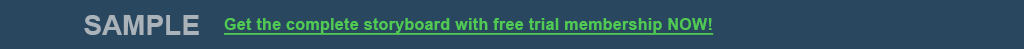 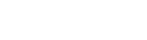 How do you define “mobile applications leveraging web technologies”?
This is a type of application developed in HTML, CSS, and JavaScript web languages in which content is delivered through either a browser interface or within a native container that uses a mobile web view.
Although definitions vary slightly across the industry, there is agreement that mobile applications leveraging web technologies provide organizations with the ability to easily integrate with traditional web development processes and technical stacks.
Web Languages
Key Benefits
The latest versions of the most popular web languages (HTML5, CSS3, JavaScript) abstract away from the granular, physical components of the application, simplifying the development process.
Modern browsers in most mobile devices are capable of executing and rendering web languages, allowing for greater portability of code across multiple devices.
Each of these web languages is well known by developers, minimizing skills and resourcing impacts. Consequently, changes can be quickly accommodated and updated uniformly across all end users.
HTML5
CSS3
JavaScript
Compose
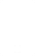 Web / Hybrid Mobile Apps
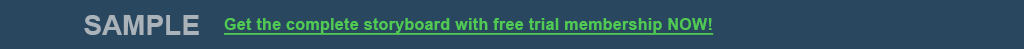 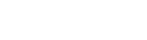 Optimizing mobile application performance enables your workforce for increased productivity
Underperforming mobile applications can cause your employees to be unproductive. Your mobile applications should always aim to satisfy the productivity requirements of your end users.
Productive Workers Need
Performant Mobile Applications
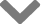 of mobile users refuse to wait more than 5 seconds for a mobile site to load (Source: Akamai).
Users expect your mobile application to operate as intended, and to be fast and responsive – a poor mobile experience is likely to prevent your users from doing their jobs effectively.

Users quickly notice applications that are slow and difficult to use. Providing a seamless experience for the user is now heavily dependent on how well your application performs. Optimizing your existing applications so that your users can perform their jobs properly with the necessary technology.
of mobile users expect the mobile application to be easy to use (Source: EffectiveUI).
74%
74%
48%
of mobile users are less likely to use the application if dissatisfied with the performance of the mobile application, and resort to shadow IT (Source: Dynatrace).
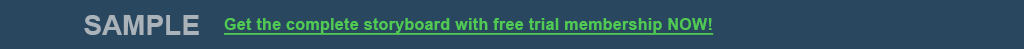 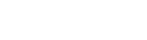 While the business is gearing up for the mobile world, developers are not prepared to take it on
Lack of Expertise
Lack of Tools
Lack of Processes
Without the proper knowledge, developers will not know how to optimize for improved mobile performance.
Being unable to develop properly the first time around can hinder your organization from optimizing for performance later.
On top of expert and knowledge deficiencies, developers cannot optimize applications for performance since they do not have the proper tool sets available.
6% of organizations have all the mobile developer talent they need (Source: Outsystems).
33% of organizations do not have mobile testing experts (Source: Capgemini).
36% of organizations do not have the right testing process/method for their mobile applications (Source: Capgemini).
50% of CIOs say that their organization lacks the proper tools and skills to support their mobile strategies (Source: Kinvey).
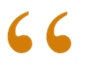 Developers have a slow development process because of the tremendous amount of political overhead that they have to go through, as well as their lack of experience to know how develop code so that it’s reusable.
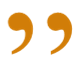 - Mobile Development Subject Matter Expert
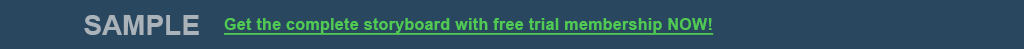 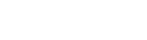 Discover Info-Tech’s approach to learning how to effectively develop performant mobile applications
Due to the updates made for mobile hardware capabilities, users’ high performance expectations, and imposed mobile network constraints, developers must focus on the entire mobile stack for optimizing performance.
There 11 development optimization techniques that can be applied at the various layers of the mobile stack.
Each technique is specific to optimizing either the presentation layer, mid-tier & backend, or the network layer. These techniques are common practice in the industry for optimizing mobile performance.
Each technique will address how to directly apply it to your organization’s development practices, and provide an overview of what that might look like.
Master these techniques in order to apply them across all cases of underperforming mobile web applications.
Fine tune your enterprise mobile applications using optimization techniques to improve performance across the full mobile stack.
Network Optimization
Critical Rendering Path Optimization
Mid-Tier & Backend Optimization
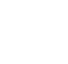 Resource HTTP caching
Minimize render blocking resources
Configure the mobile application viewport
Minimize browser reflow
Data compression
Determine above-the-fold content
Adopt UI techniques to improve perceived latency
Determine the right image file format
Resource minification
Asynchronous programming
Minimize network roundtrips for first time to render
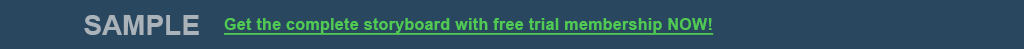 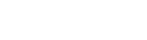 Develop Enterprise Mobile Applications With Realistic and Relevant Performance Blueprint
Optimize Your Mobile Web Application for Minimal Network Delays
Assess the following: 
Caching process for responses
Target state mobile development process
Outputs
Follow this Blueprint to develop an understanding of how to improve your current development capabilities for building high performant mobile applications.
Understand Current Dev Landscape
Leverage Optimization Techniques
Test & Monitor
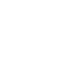 Conduct testing and monitor mobile performance 
Outputs
Optimize the Critical Rendering Path
Assess the following: 
Current frontend mobile performance
Frontend code for optimization opportunities
Appropriate image formats
Outputs
Optimize the Mid-Tier and Backend Performance
Assess the following: 
Systems architecture to determine where asynchronous programming can be applied
Outputs
Mobile Performance Test Plan
Document your current mobile development process
Conduct a SWOT analysis 
Establish business metrics for measuring the value of the project
Conduct a high level assessment of the current dev techniques
Outputs
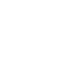 Target State Visual SOP
Systems and Data Flow Diagram
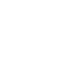 Optimization Technique Checklist
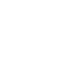 Development Process Visual SOP
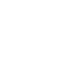 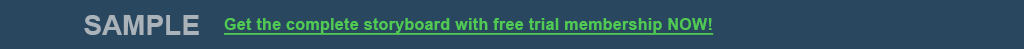 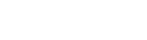 Launch the project by engaging the necessary participants and defining project expectations
Recommended Project Manager
Recommended Oversight
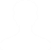 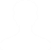 Head of the organization’s Application Development practice (Application Manager) 
*If there is no formal head of applications, we recommend you identify a senior Application Development Professional with the skills that best align with the project’s objectives.
CIO
IT Director
Estimated Time for this Project
Project Scope
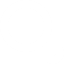 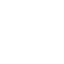 Assessment of the following components of Data Architecture:
Mobile Development Capabilities
Mobile Systems Architecture
Related Architecture 
Dynamic Data Architecture Models (i.e. Data Delivery Model)
Six to eight weeks
Blueprint Outcome 
Following this blueprint end to end will guide you in developing a concrete understanding of how to apply optimization techniques to current development practices.
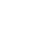 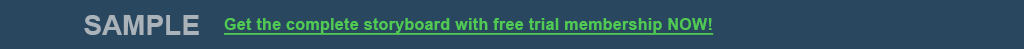 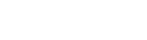 Info-Tech offers various levels of project support to best suit your needs
Consulting
Workshop
Guided Implementation
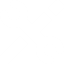 “Our team does not have the time or the knowledge to take this project on. We need assistance through the entirety of this project.”
DIY Toolkit
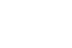 “We need to hit the ground running and get this project kicked off immediately. Our team has the ability to take this over once we get a framework and strategy in place.”
Info-Tech Involvement
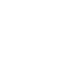 “Our team knows that we need to fix a process, but we need assistance to determine where to focus. Some check-ins along the way would help keep us on track.”
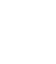 “Our team has already made this critical project a priority, and we have the time and capability, but some guidance along the way would be helpful.”
Degree of Customization
Diagnostics and consistent frameworks used throughout four options
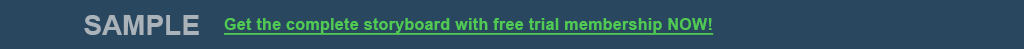 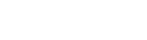 Develop Enterprise Mobile Applications With Realistic and Relevant Performance – project overview
2. Use Optimization Techniques to Improve Mobile Web Application Performance
3. Test and Monitor Your Mobile Apps as Part of Continuous Improvement
1. Understand the Challenges & Opportunities That Exist With Optimizing Mobile Performance
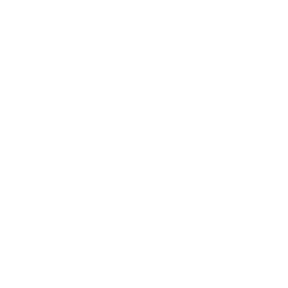 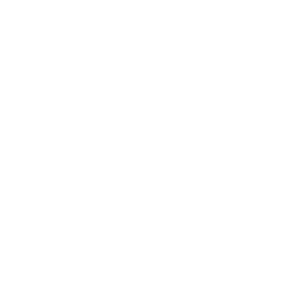 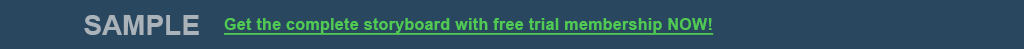 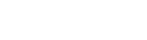 Accelerate your initiative with a workshop
Contact your account representative or email Workshops@InfoTech.com for more information.
This workshop can be deployed as either a four or five day engagement depending on the level of preparation completed by the client prior to the facilitator arriving onsite.
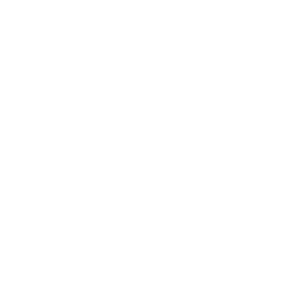 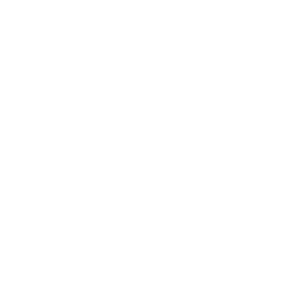 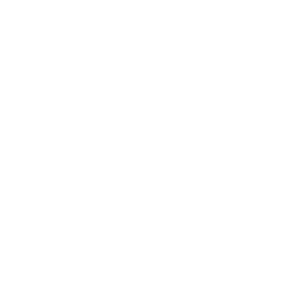 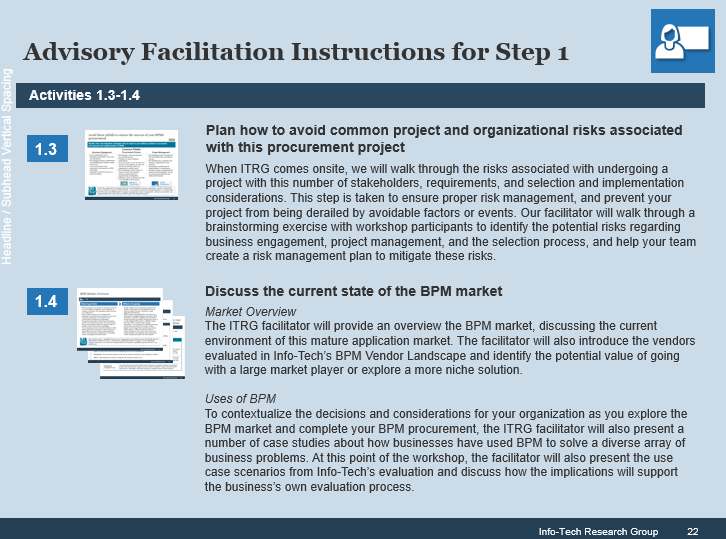 The light blue slides at the end of each section highlight the key activities and exercises that will be completed during the engagement with our analyst team.
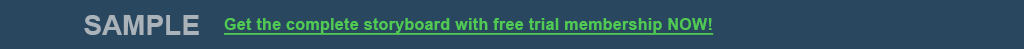 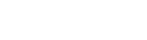 Info-Tech Research Group Helps IT Professionals To:
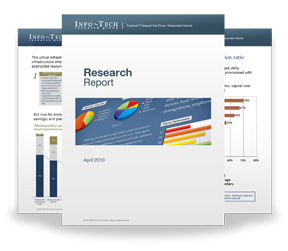 Quickly get up to speedwith new technologies
Make the right technologypurchasing decisions – fast
Deliver critical ITprojects, on time andwithin budget
Manage business expectations
Justify IT spending andprove the value of IT
Train IT staff and effectivelymanage an IT department
Sign up for free trial membership to get practical
solutions for your IT challenges
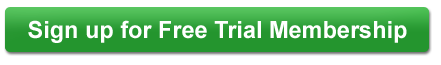 “Info-Tech helps me to be proactive instead of reactive –a cardinal rule in a stable and leading edge IT environment.
- ARCS Commercial Mortgage Co., LP
Toll Free: 1-888-670-8889
www.infotech.com
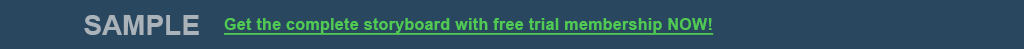 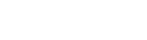